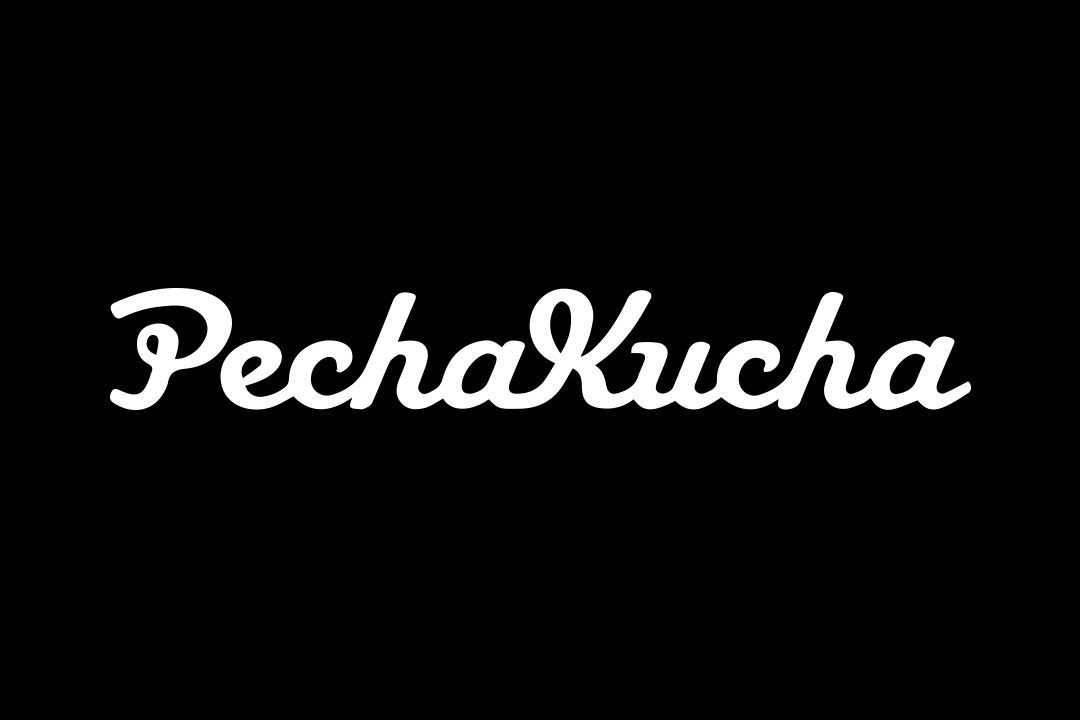 1
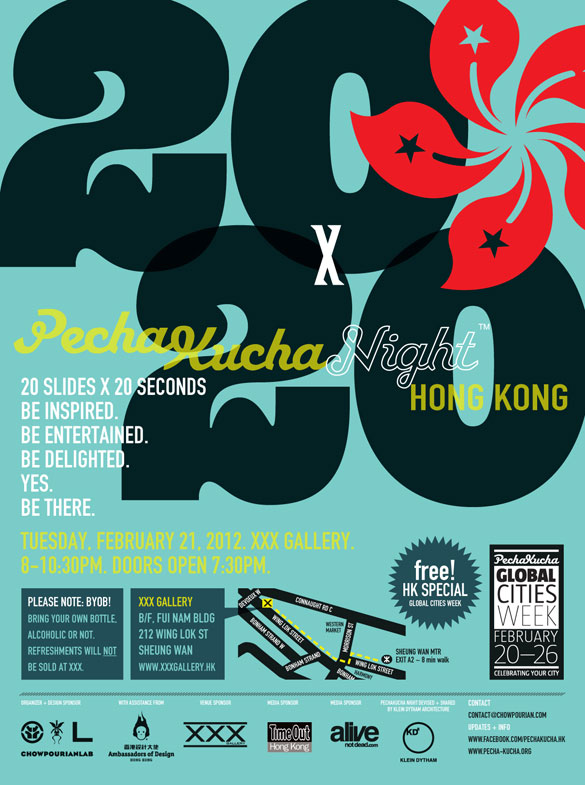 “More show. Less tell”
2003 р., Токіо
20 слайдів
20 сек/слайд
Тривалість 6:40 хв
https://www.pechakucha.com/events
2
http://www.chowpourian.com/pechakucha-night-hong-kong/
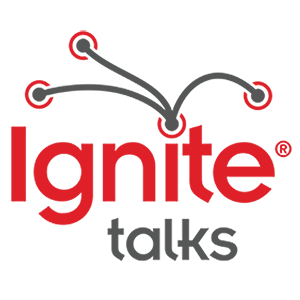 2006 р., Сієтл, США
20 слайдів
15 сек/слайд
Тривалість 5:00 хв
3
https://en.wikipedia.org/wiki/Ignite_(event)#/media/File:Ignite_Talks_Logo.png
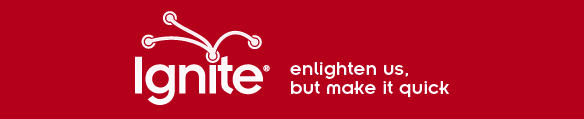 Тема виступу
Розкажіть історію (переживання, інсайти, помилки)
Один слайд = одна думка
Знайдіть час (зібрати матеріал, розробити сценарій, підібрати темп розповіді)
Репетируйте – мінімум тричі
4